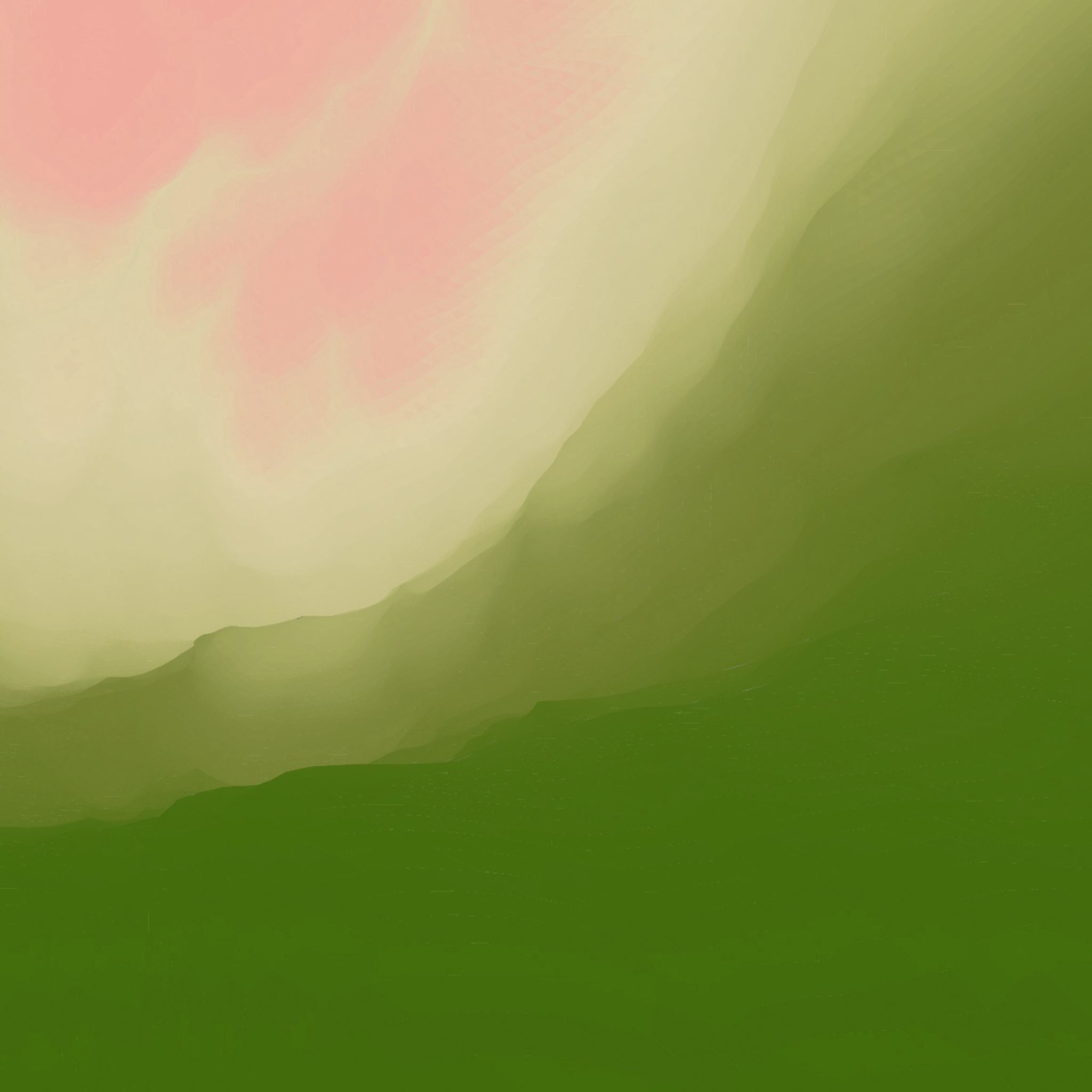 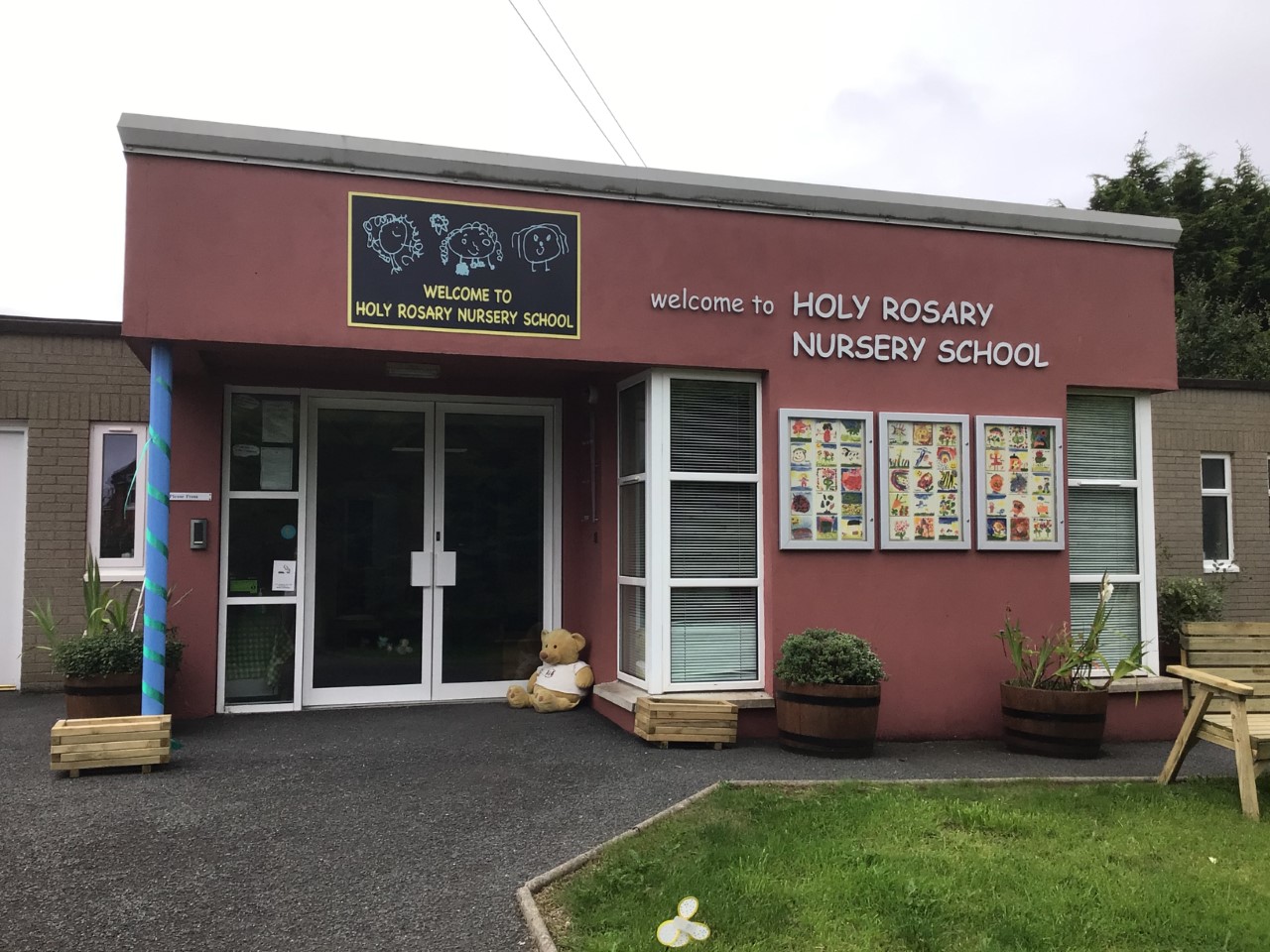 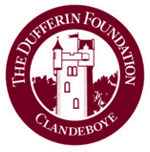 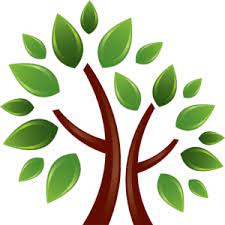 Forest School Awards - The outreach 
programme for Learning Without Walls
Holy Rosary Nursery SchoolOur forest school diary3rd May 2023
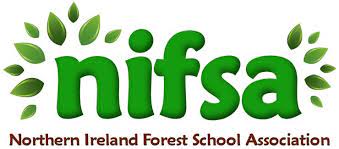 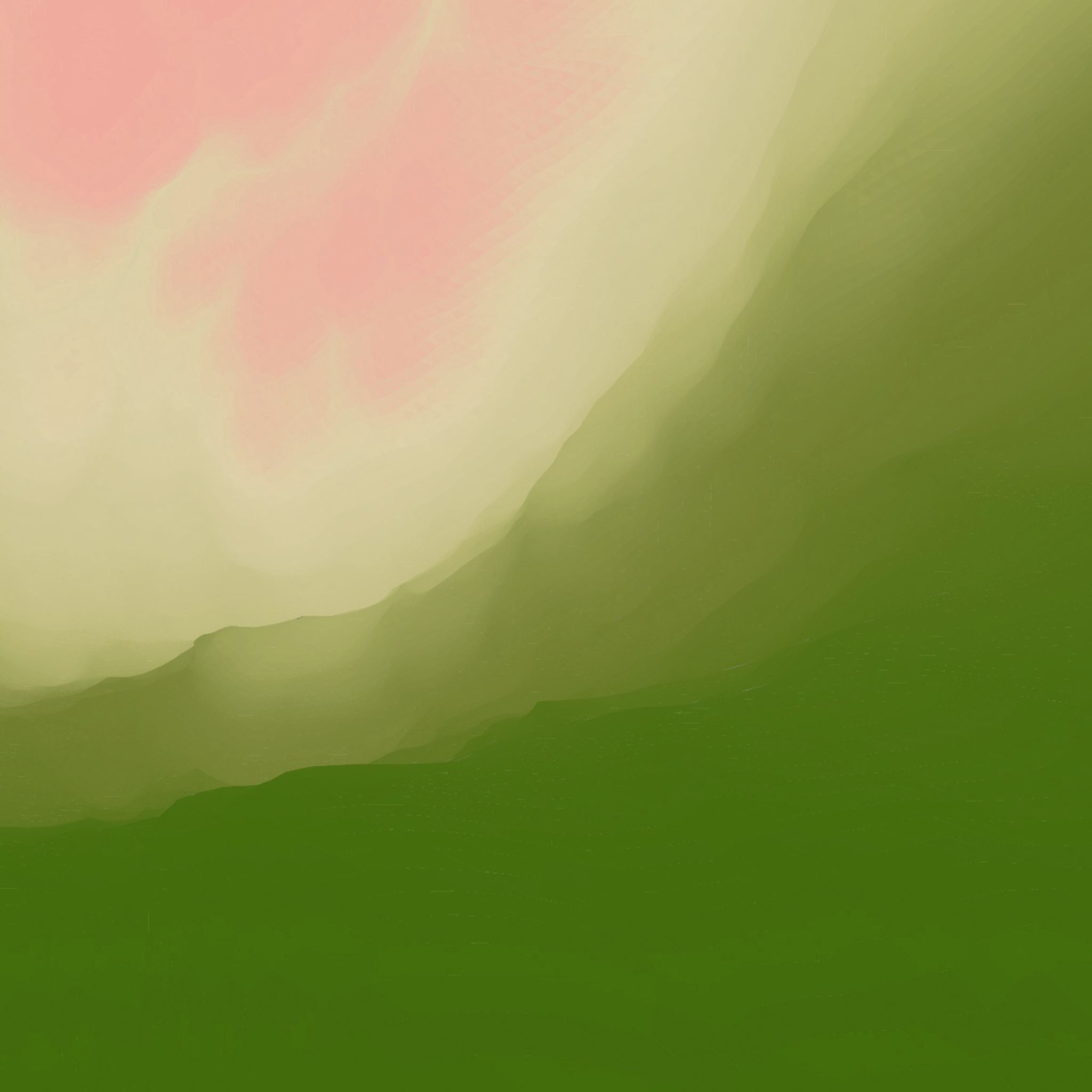 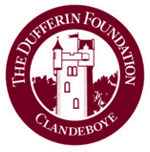 Safety first!
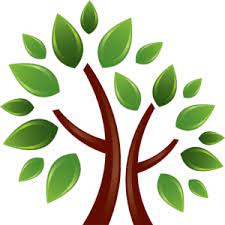 Forest School Awards - The outreach 
programme for Learning Without Walls
We made sure the site was safe and listened carefully to what we had to do!
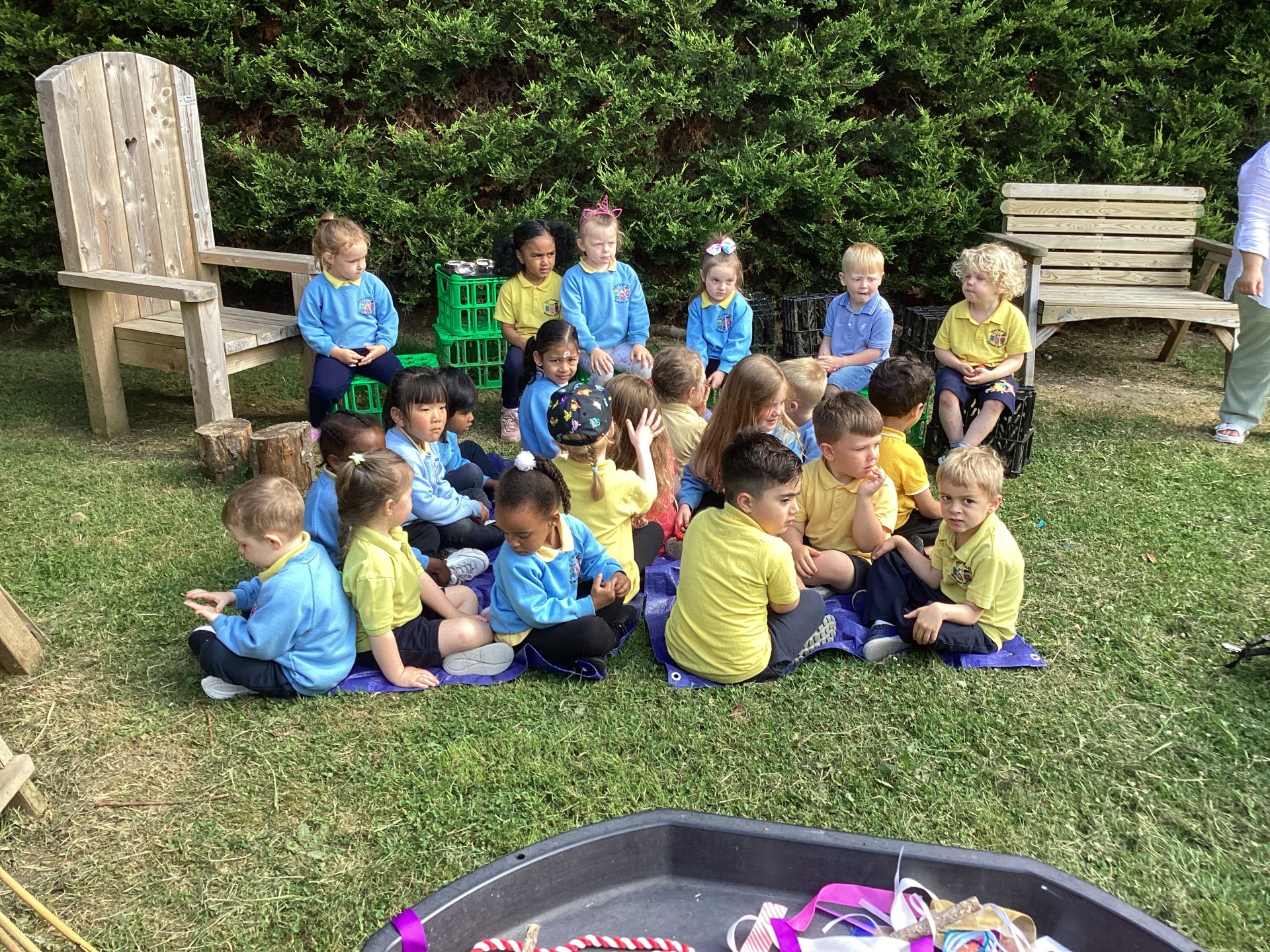 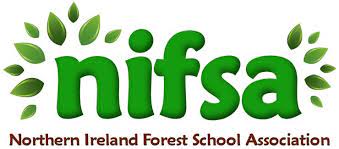 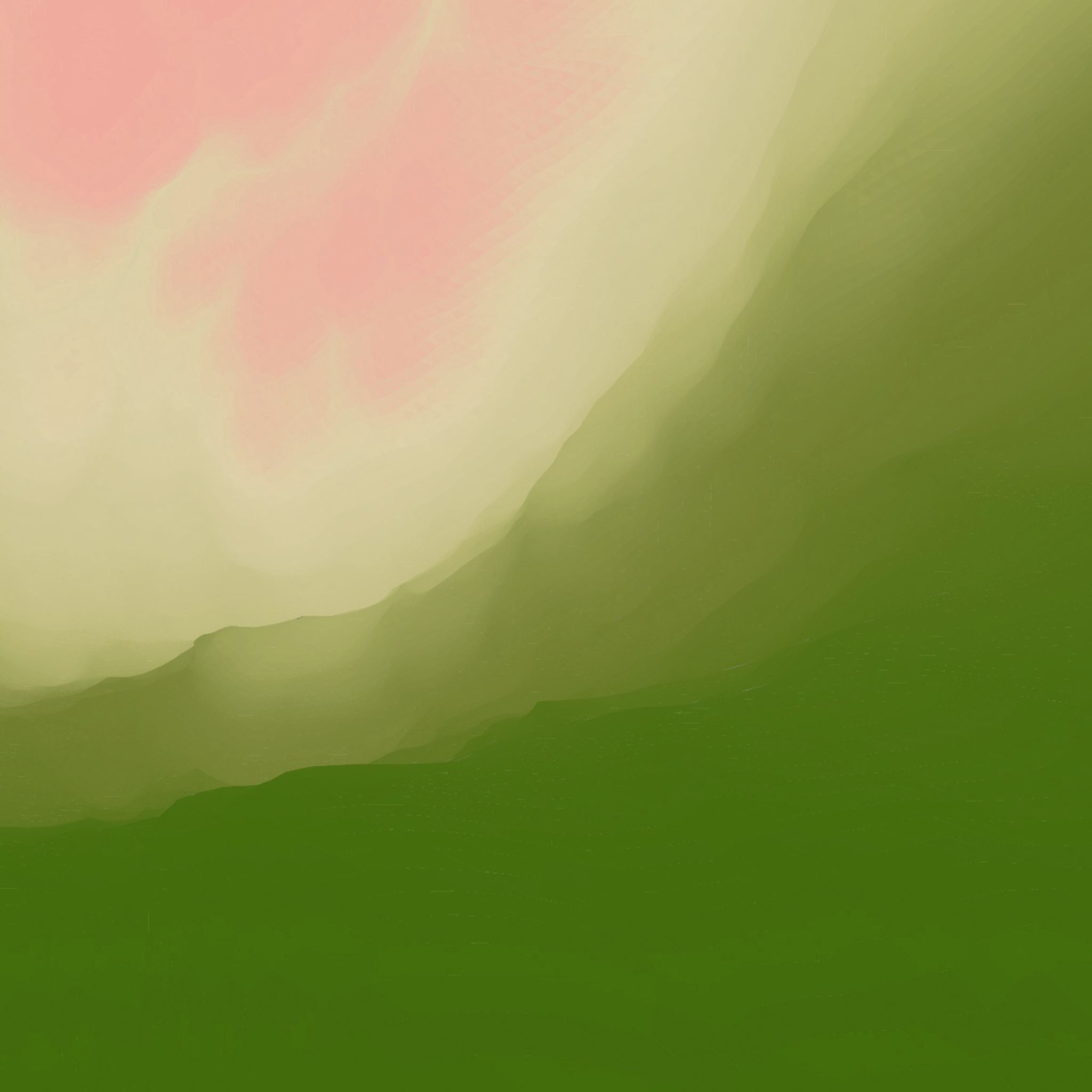 Boundary flags
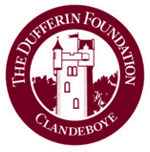 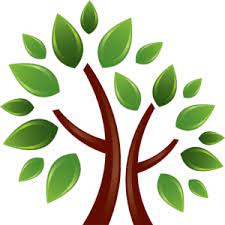 We put out the boundary flags so we know the area we have to stay inside
Forest School Awards - The outreach 
programme for Learning Without Walls
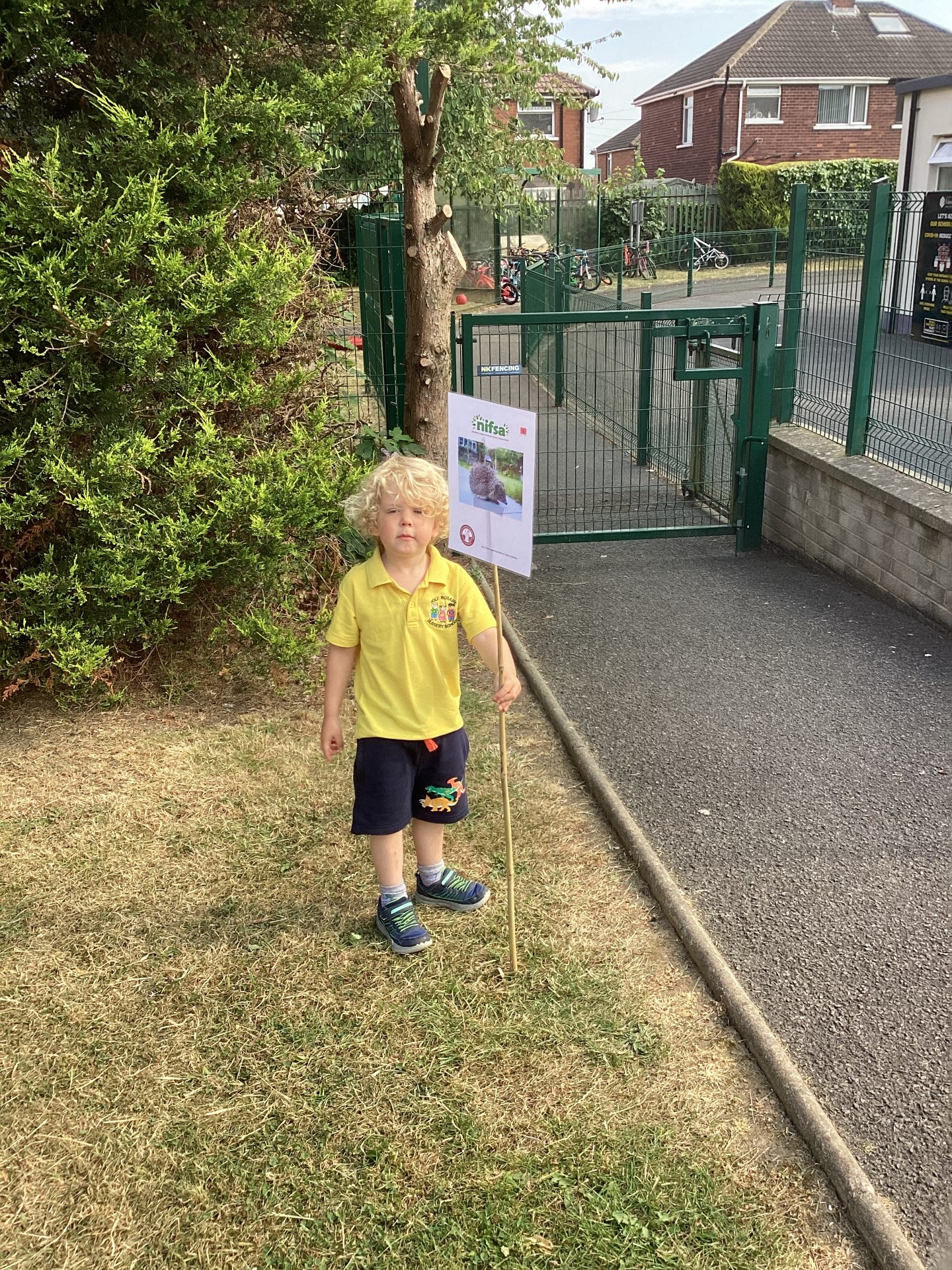 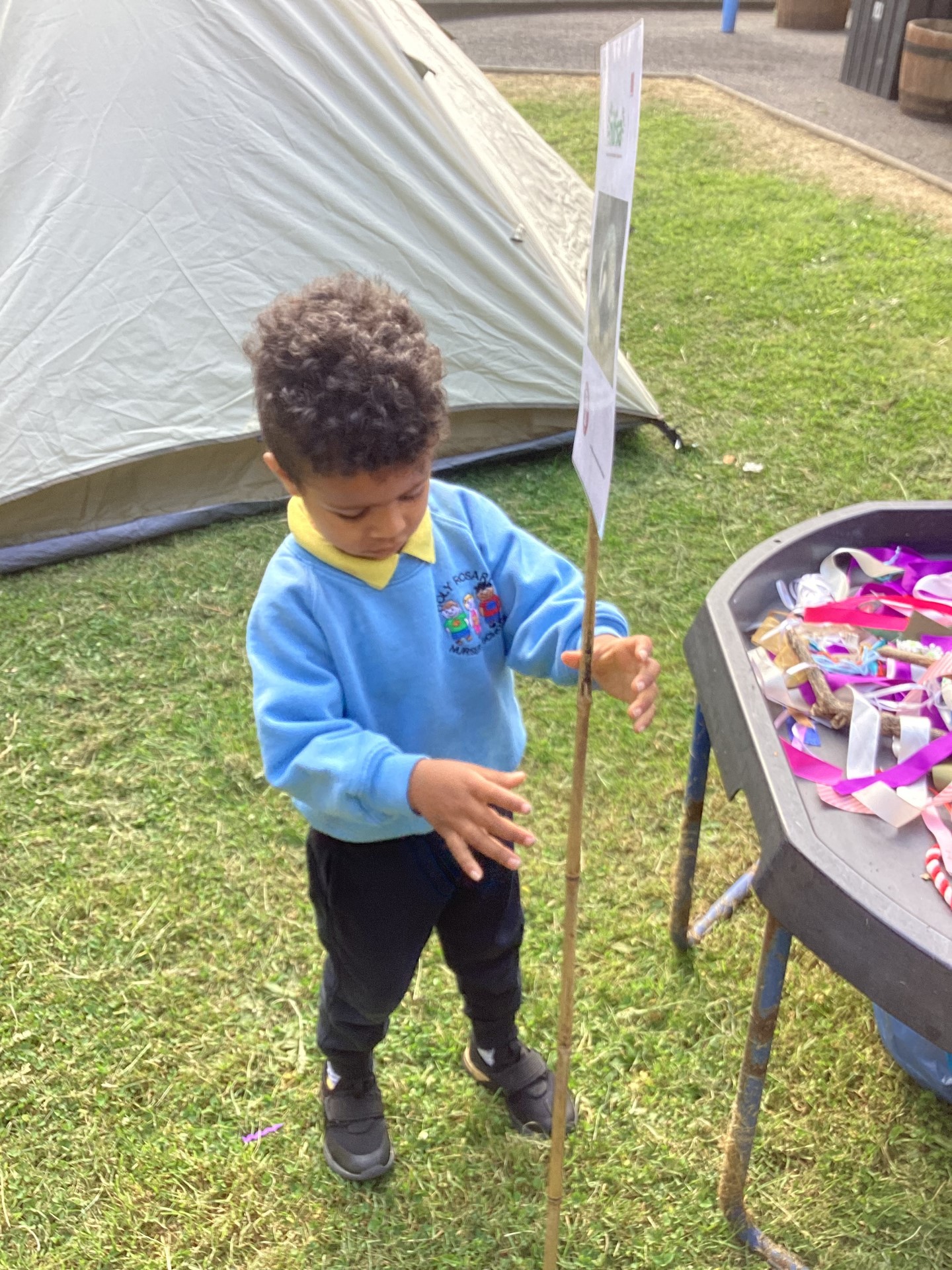 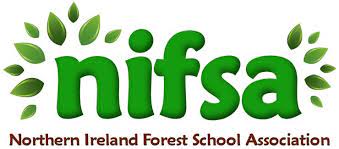 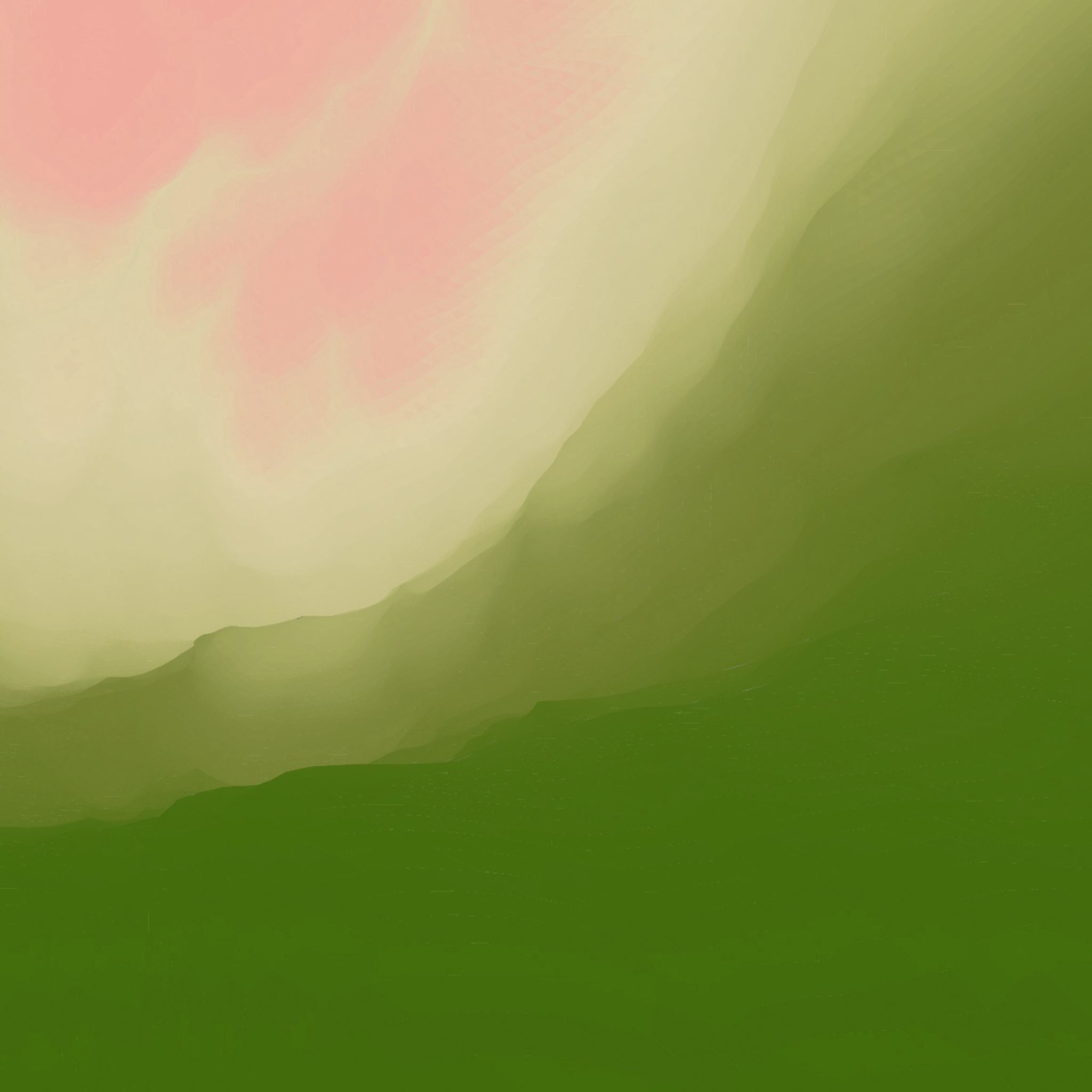 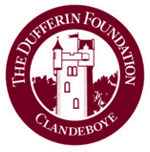 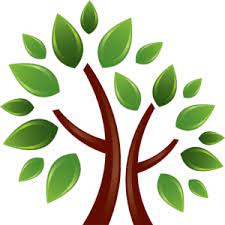 Rules
We go through the rules – 1 whistle means stop, 2 whistles mean come back to base and the 3rd rule is to have fun & learn!
Forest School Awards - The outreach 
programme for Learning Without Walls
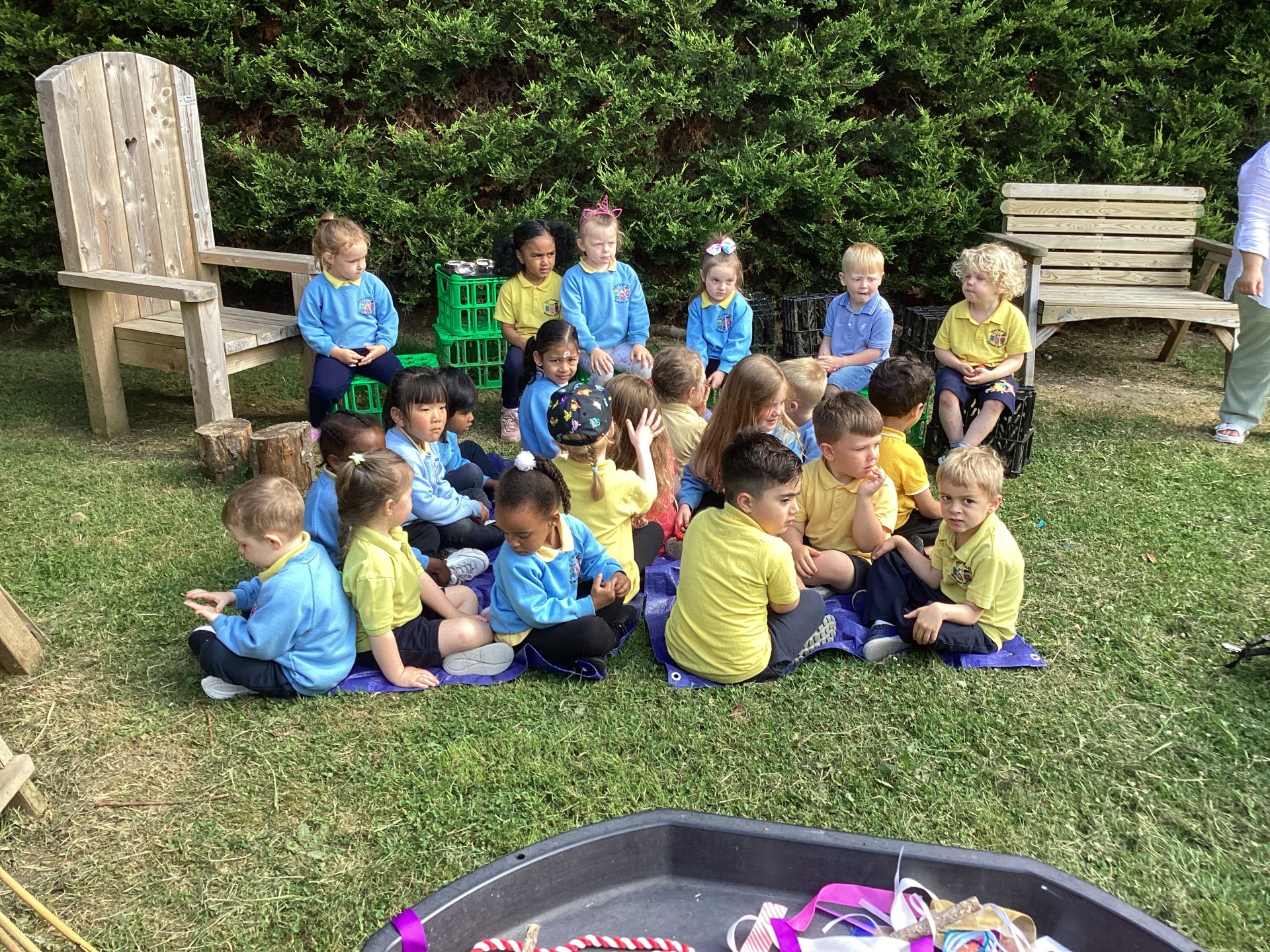 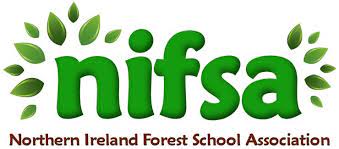 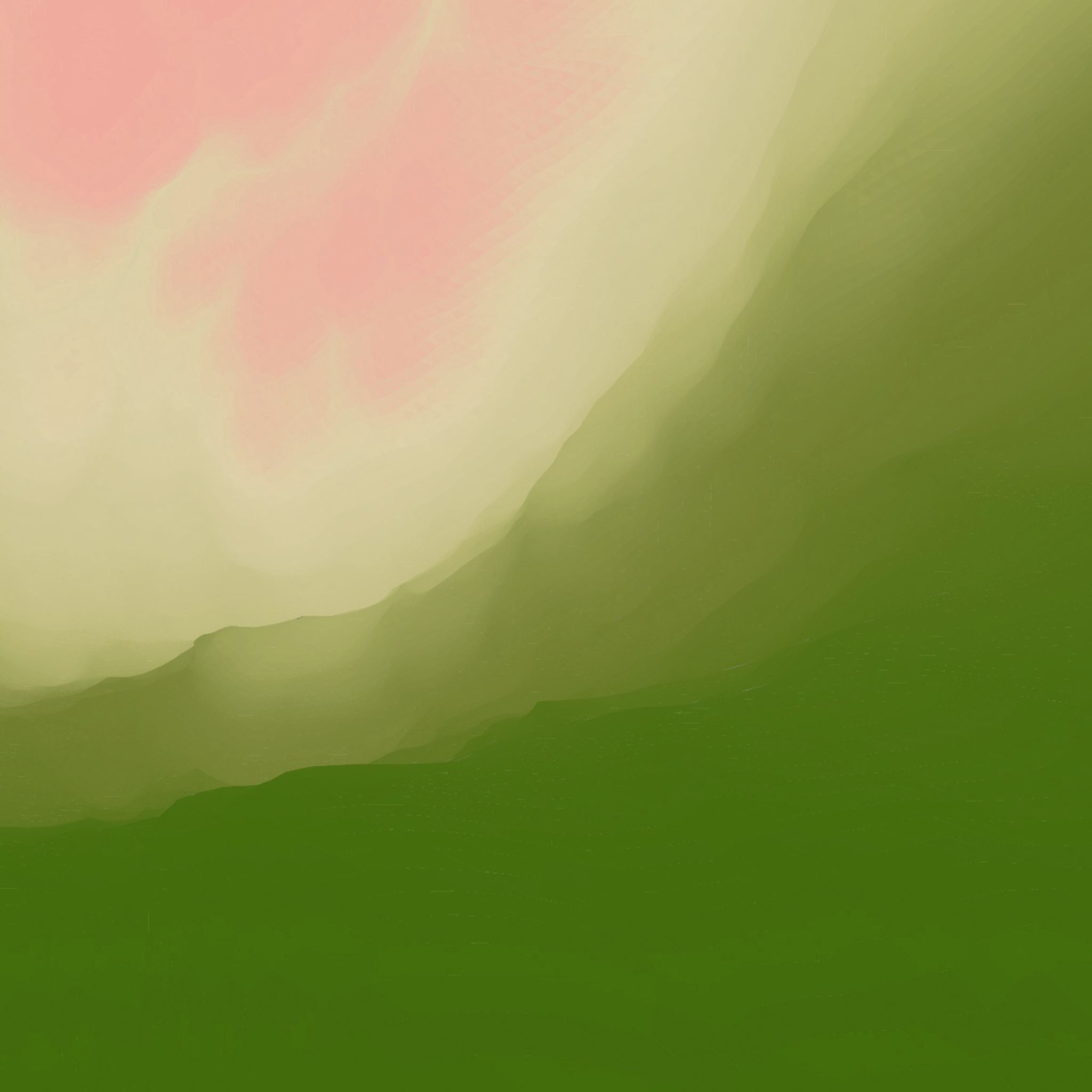 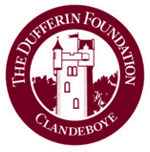 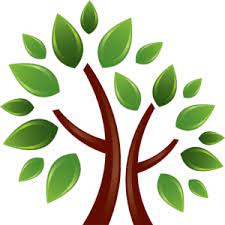 Nature streamers
We searched for sticks in our forest area, then wound ribbons around them to make nature streamers.
Forest School Awards - The outreach 
programme for Learning Without Walls
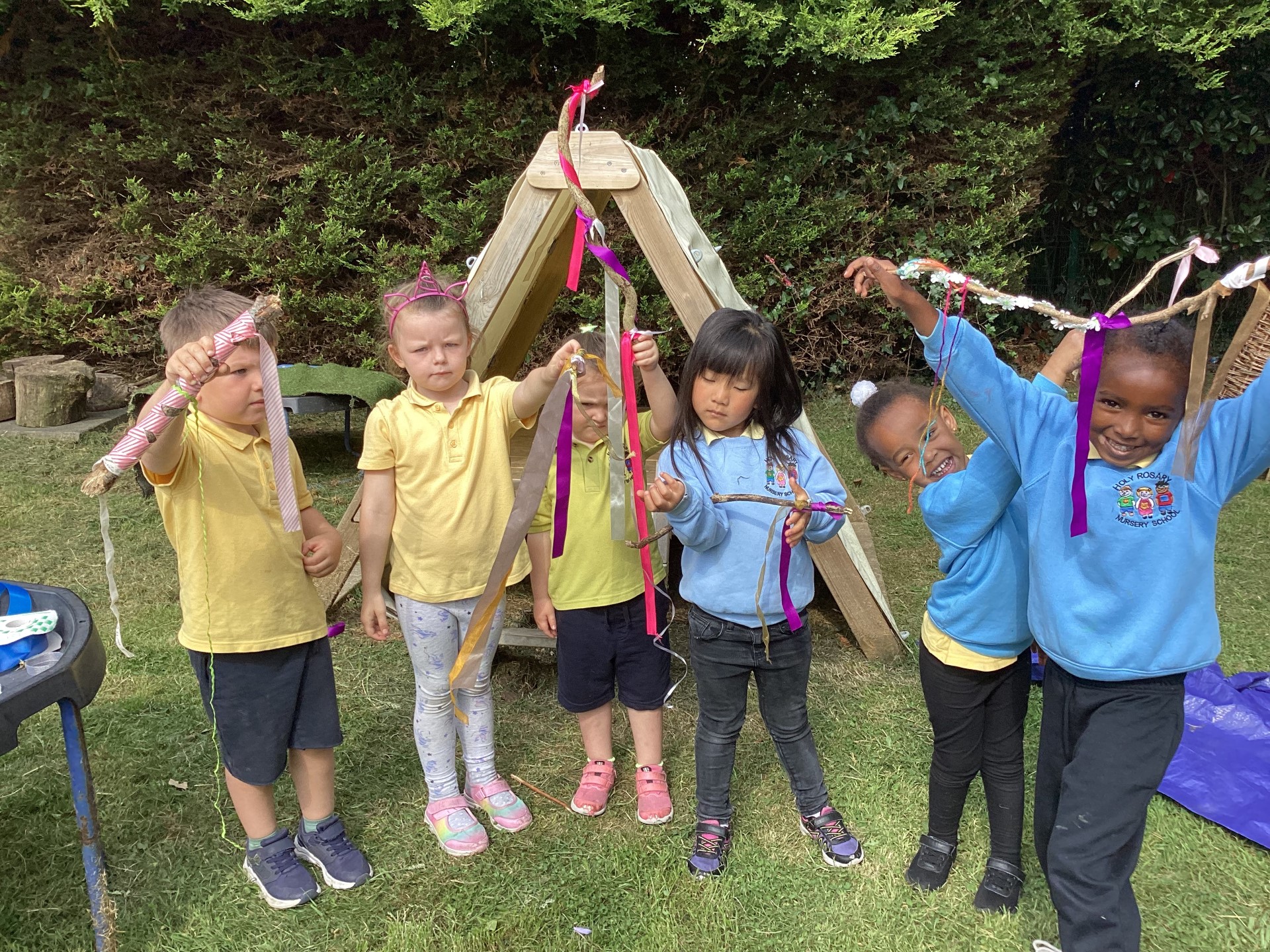 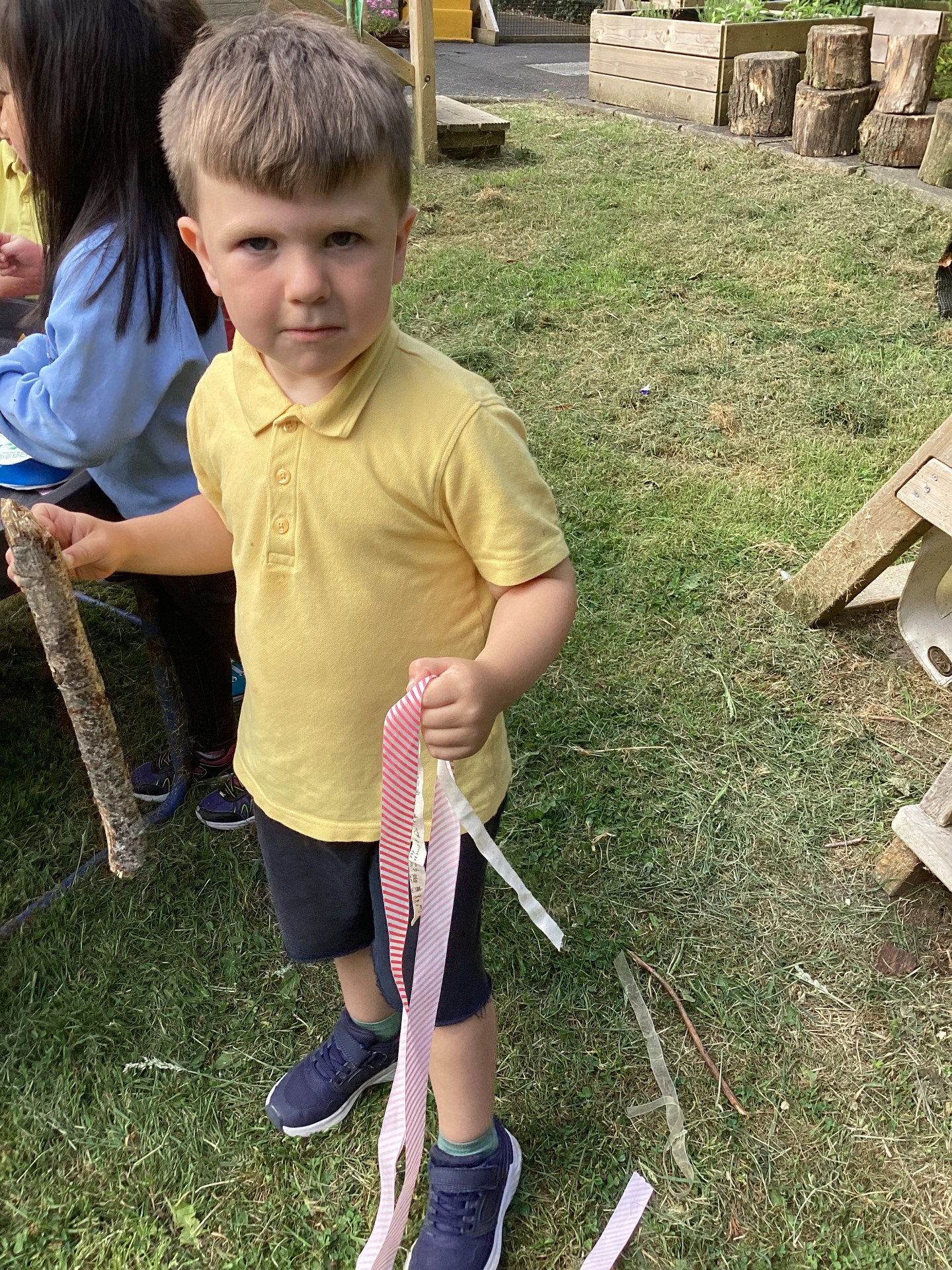 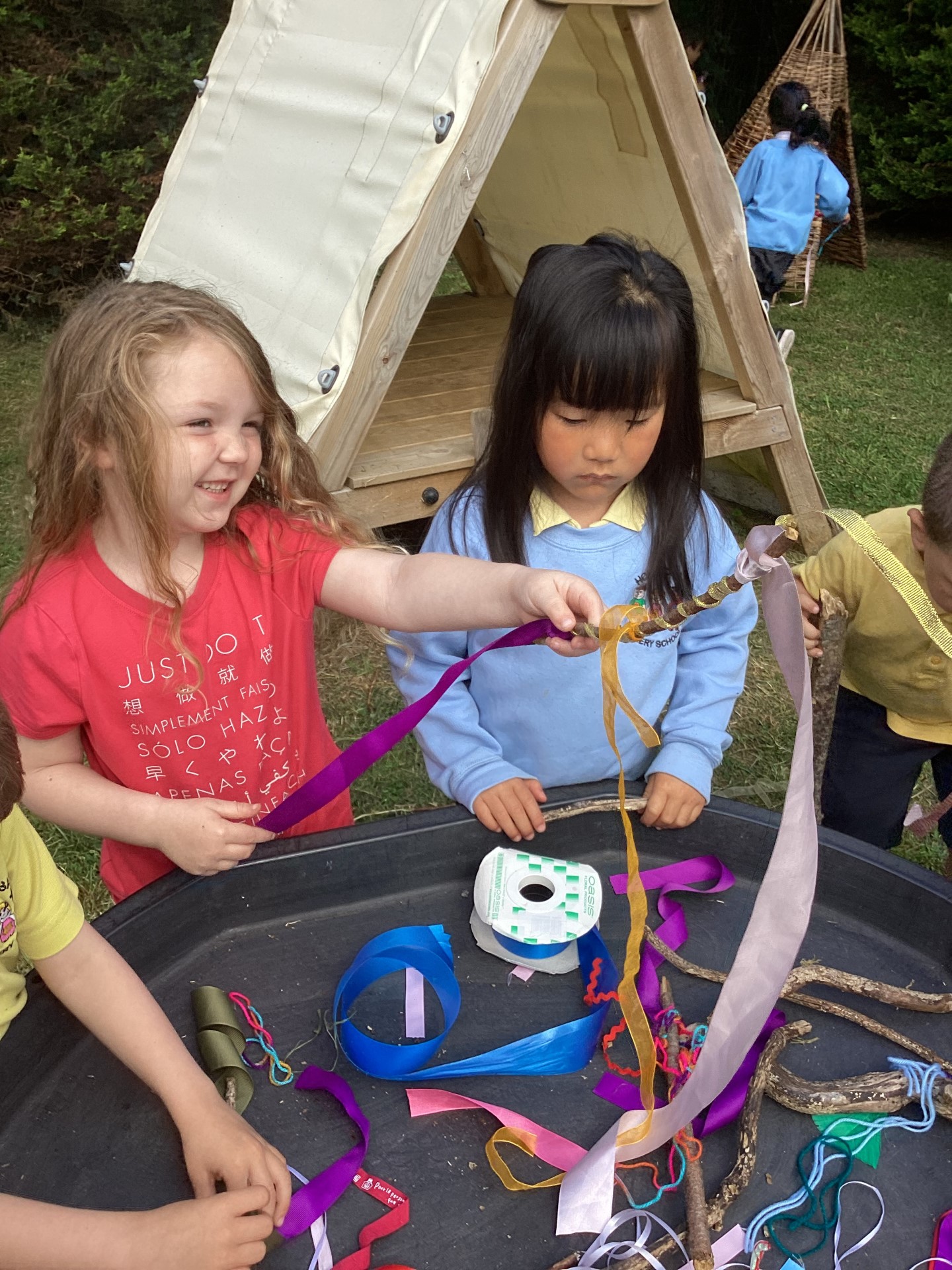 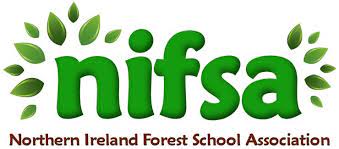 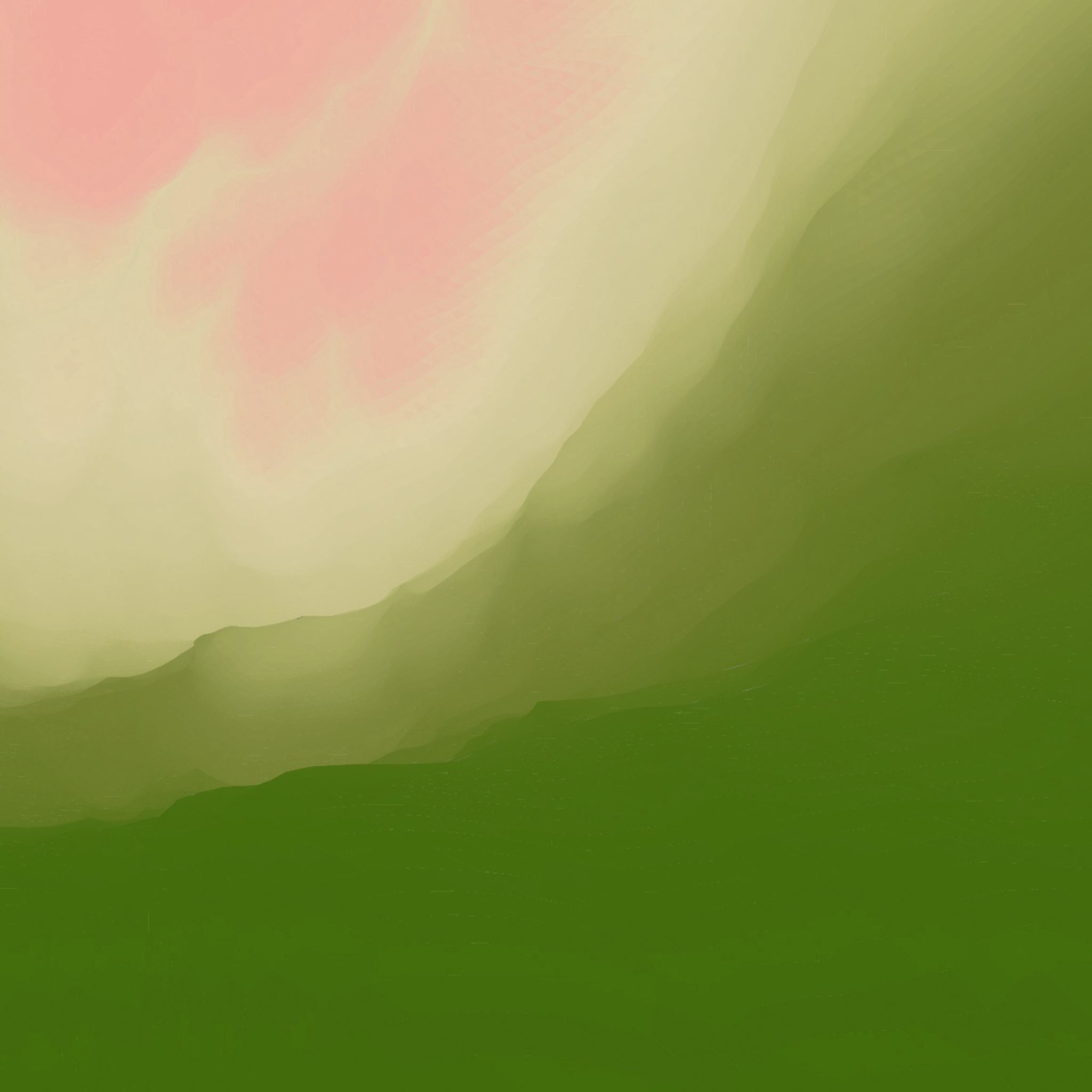 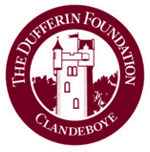 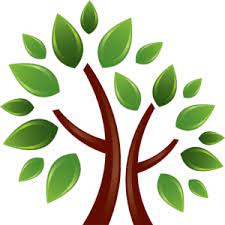 Play time!
We finished our session with some play time!
Forest School Awards - The outreach 
programme for Learning Without Walls
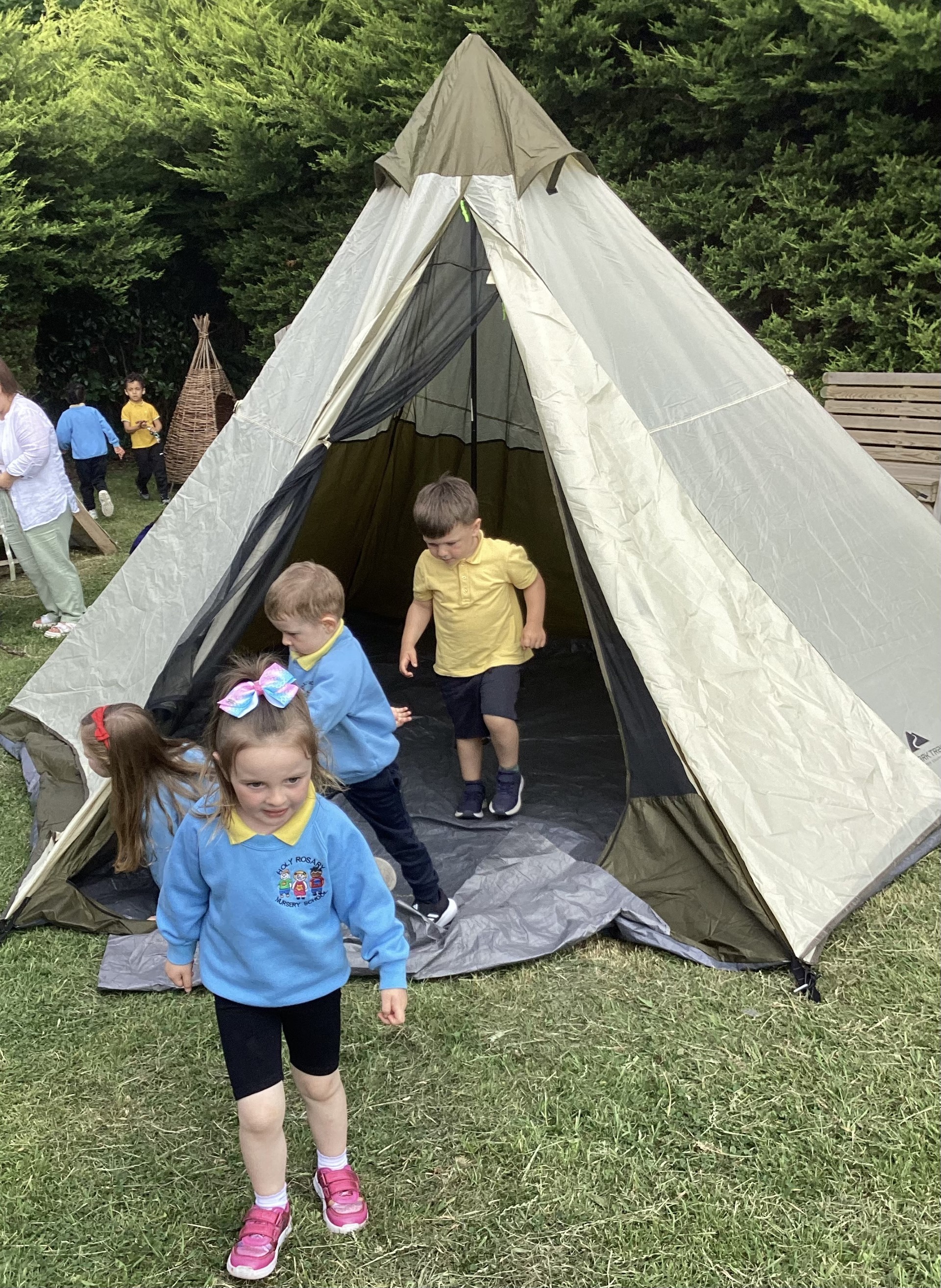 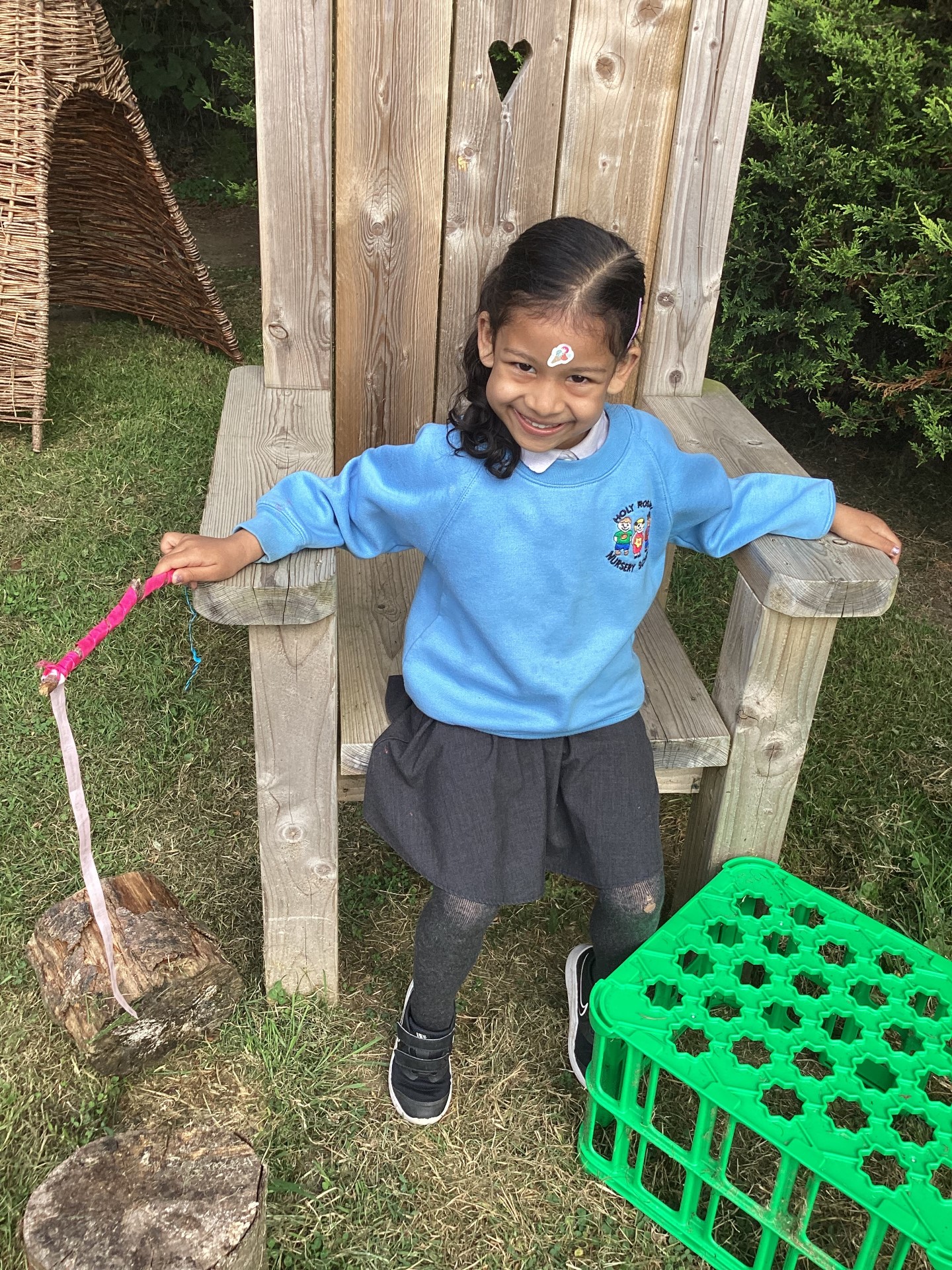 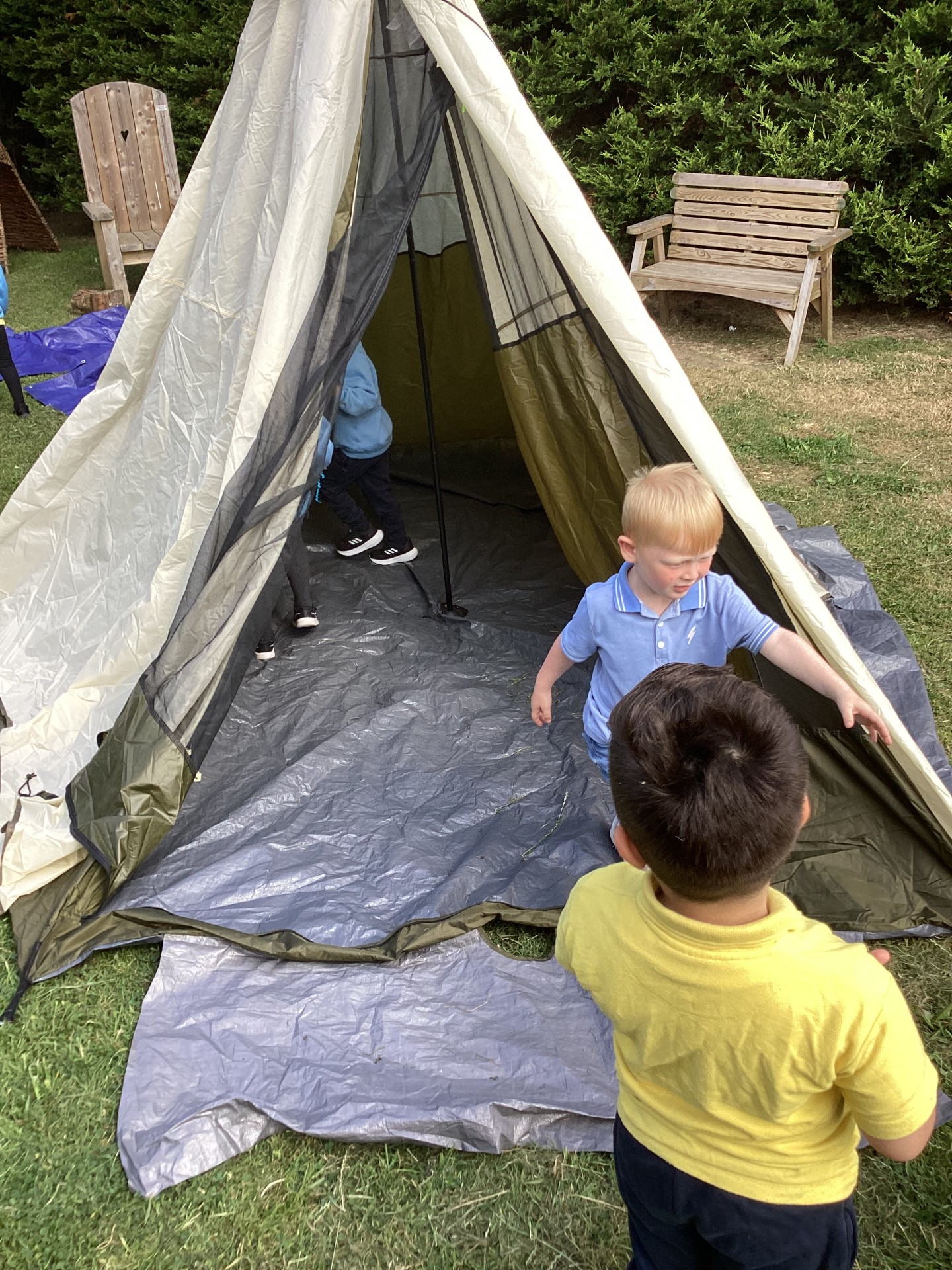 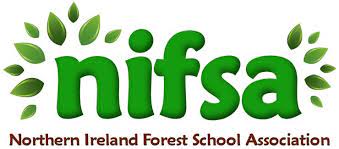 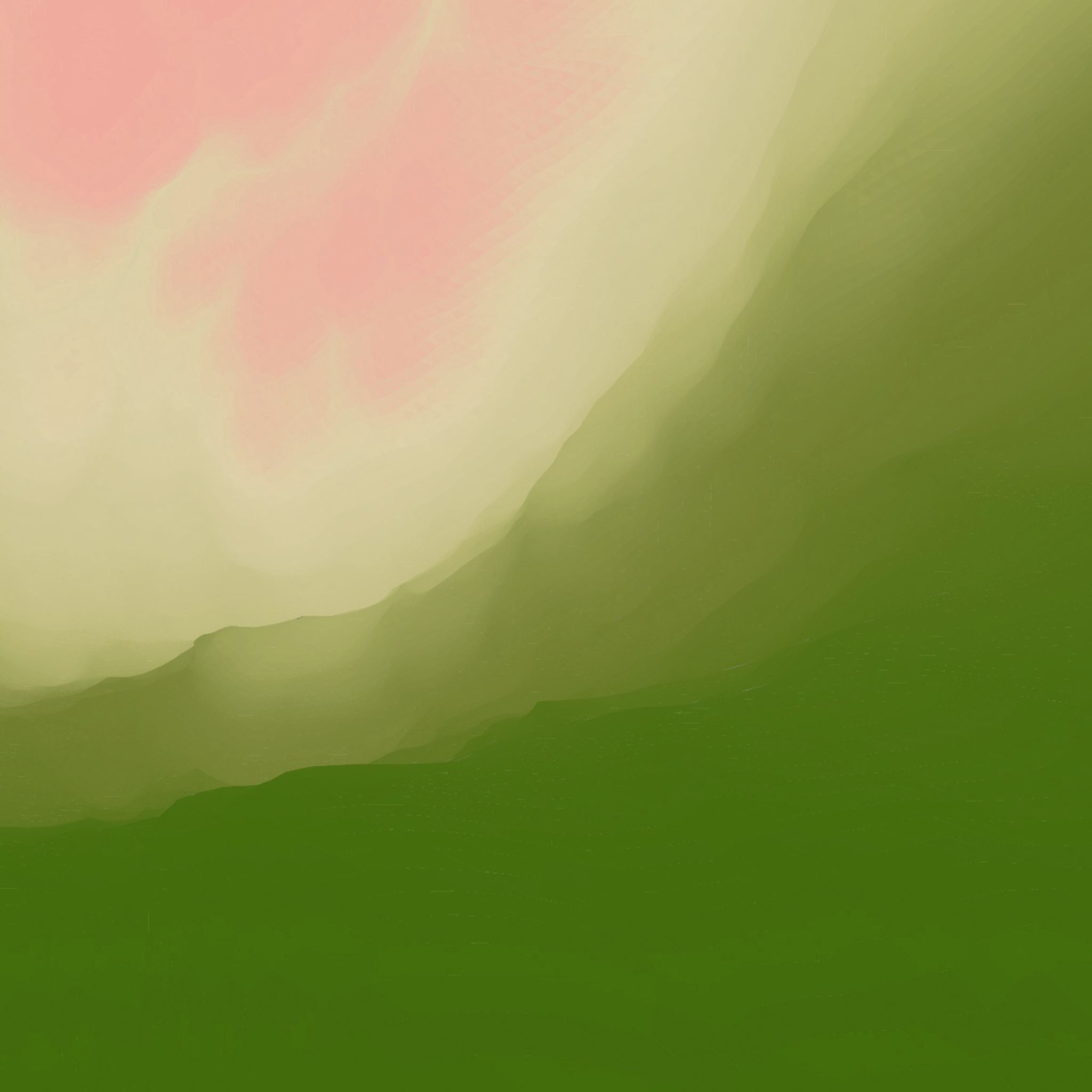 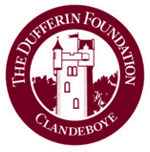 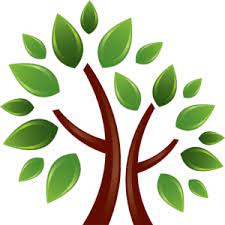 Evaluation
Everybody loved today’s session. No sad faces!
Forest School Awards - The outreach 
programme for Learning Without Walls
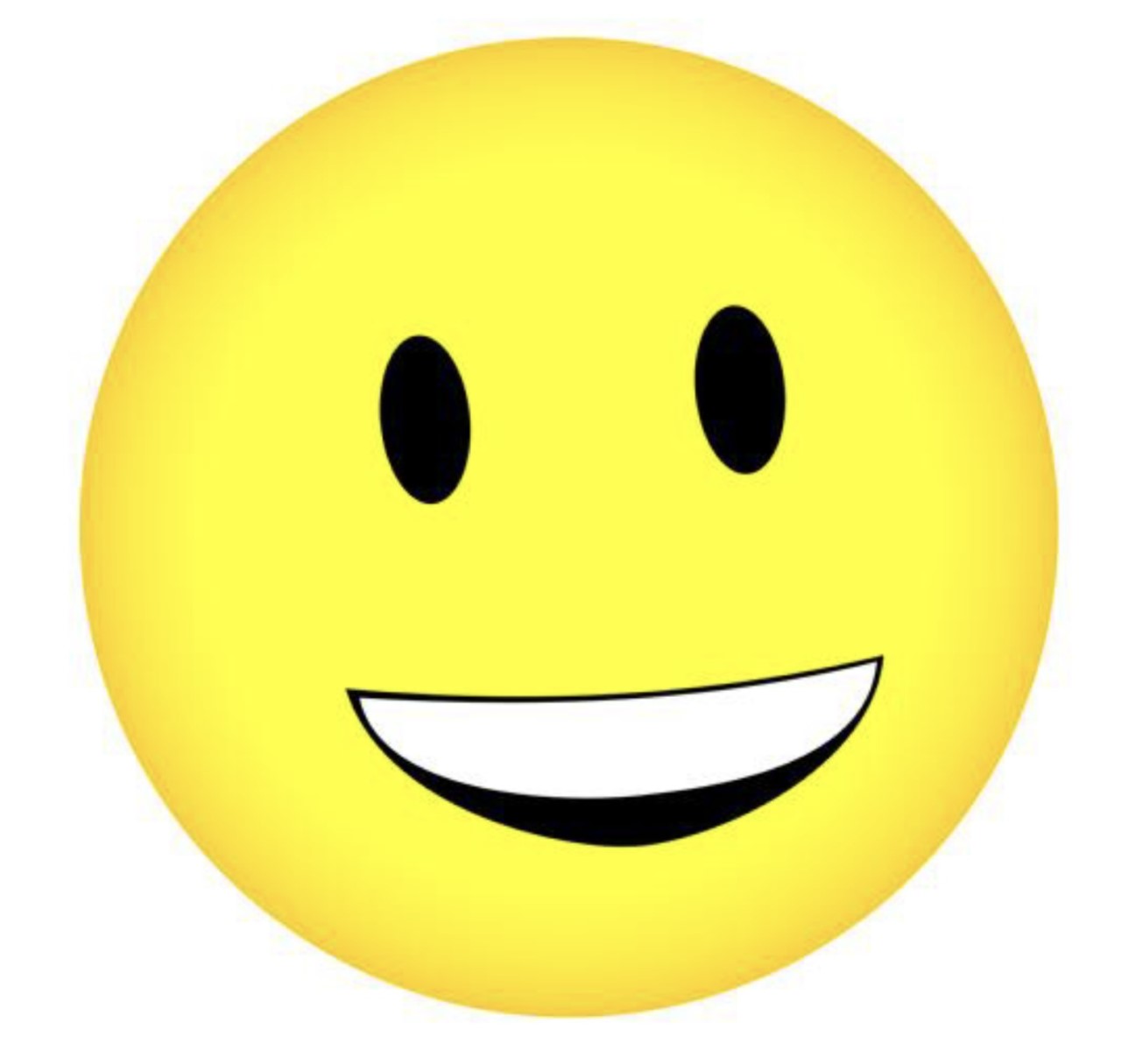 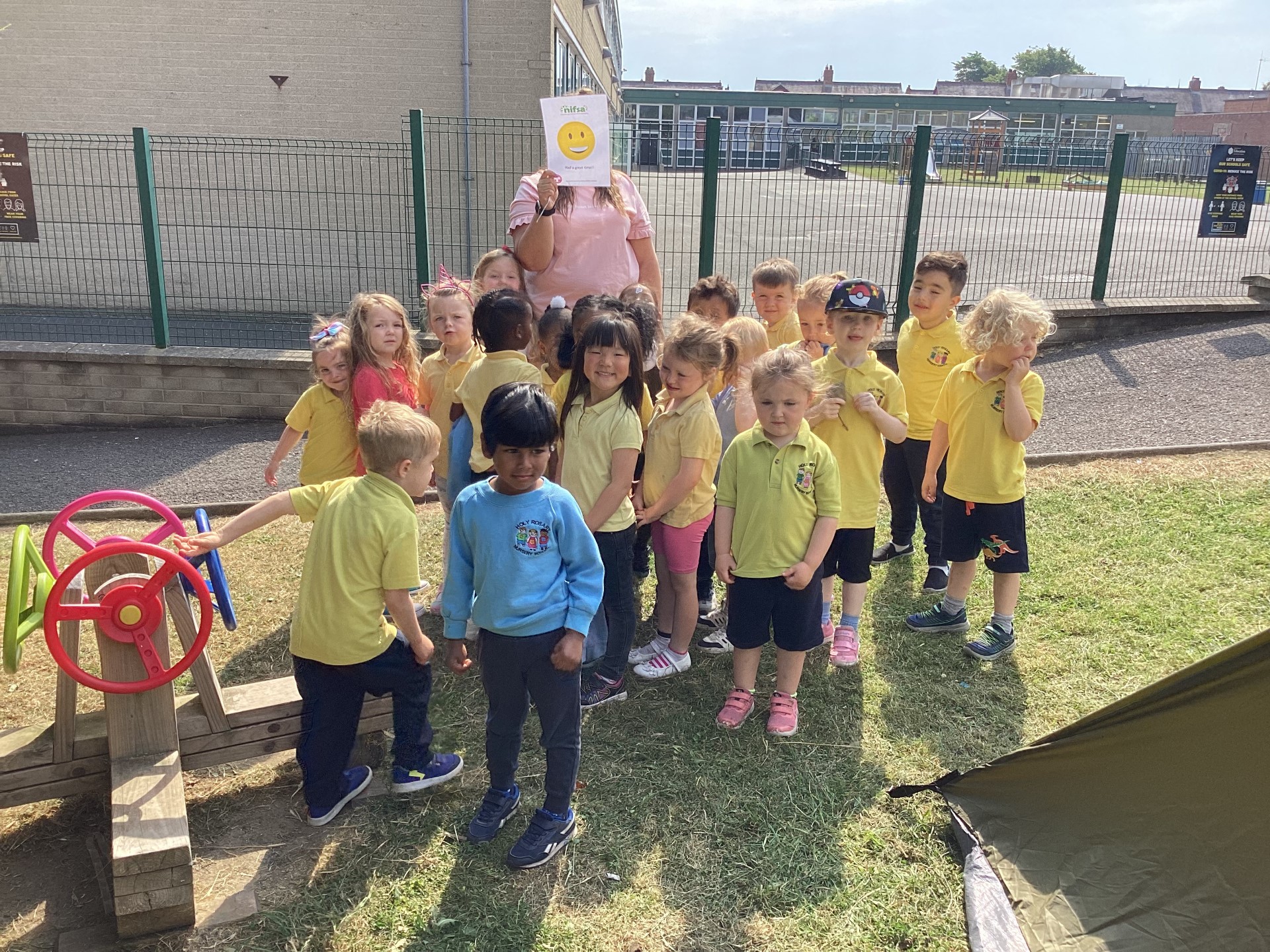 or
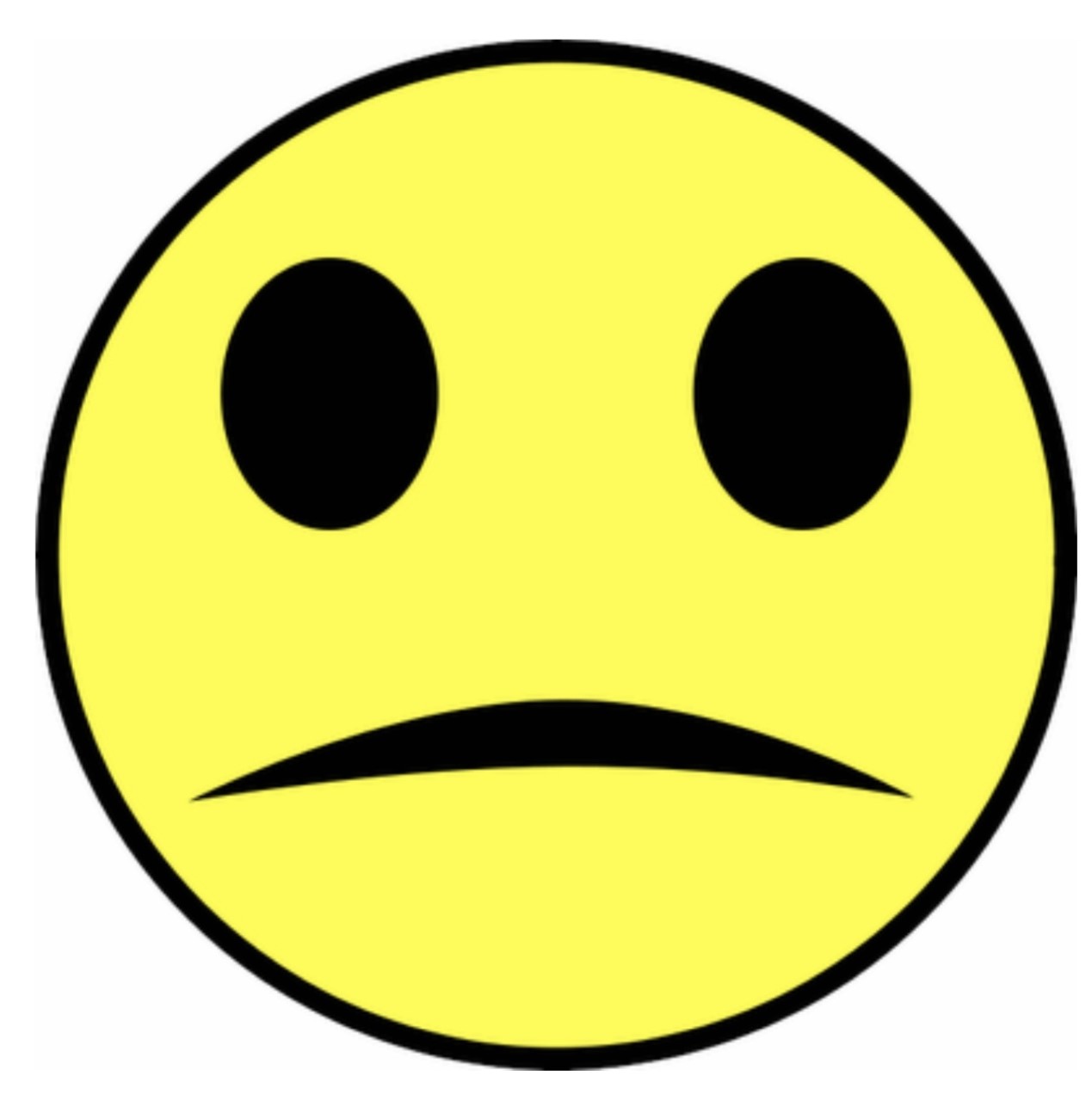 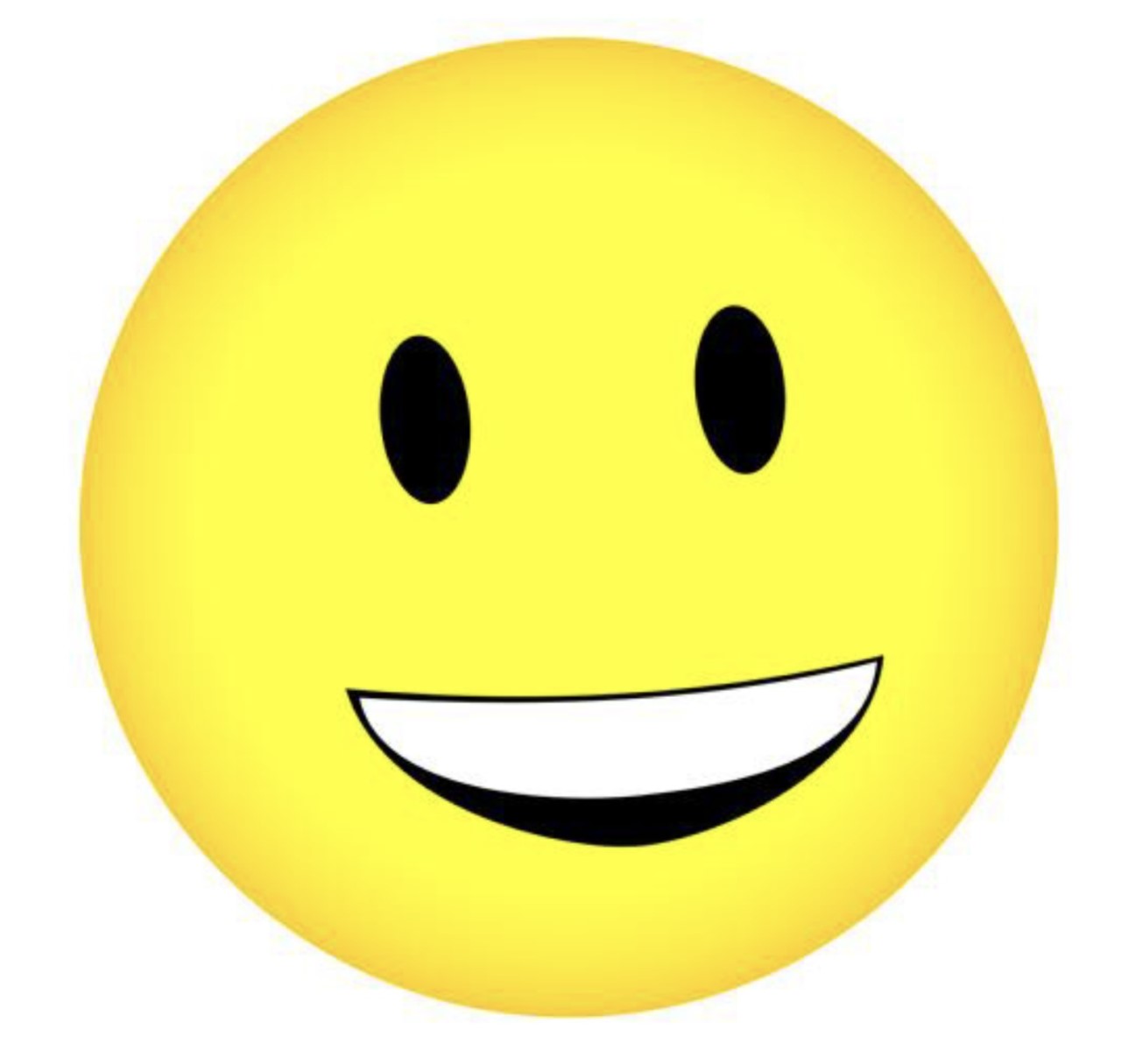 ???
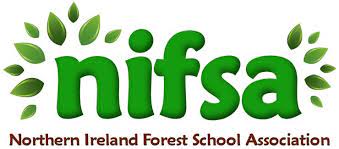 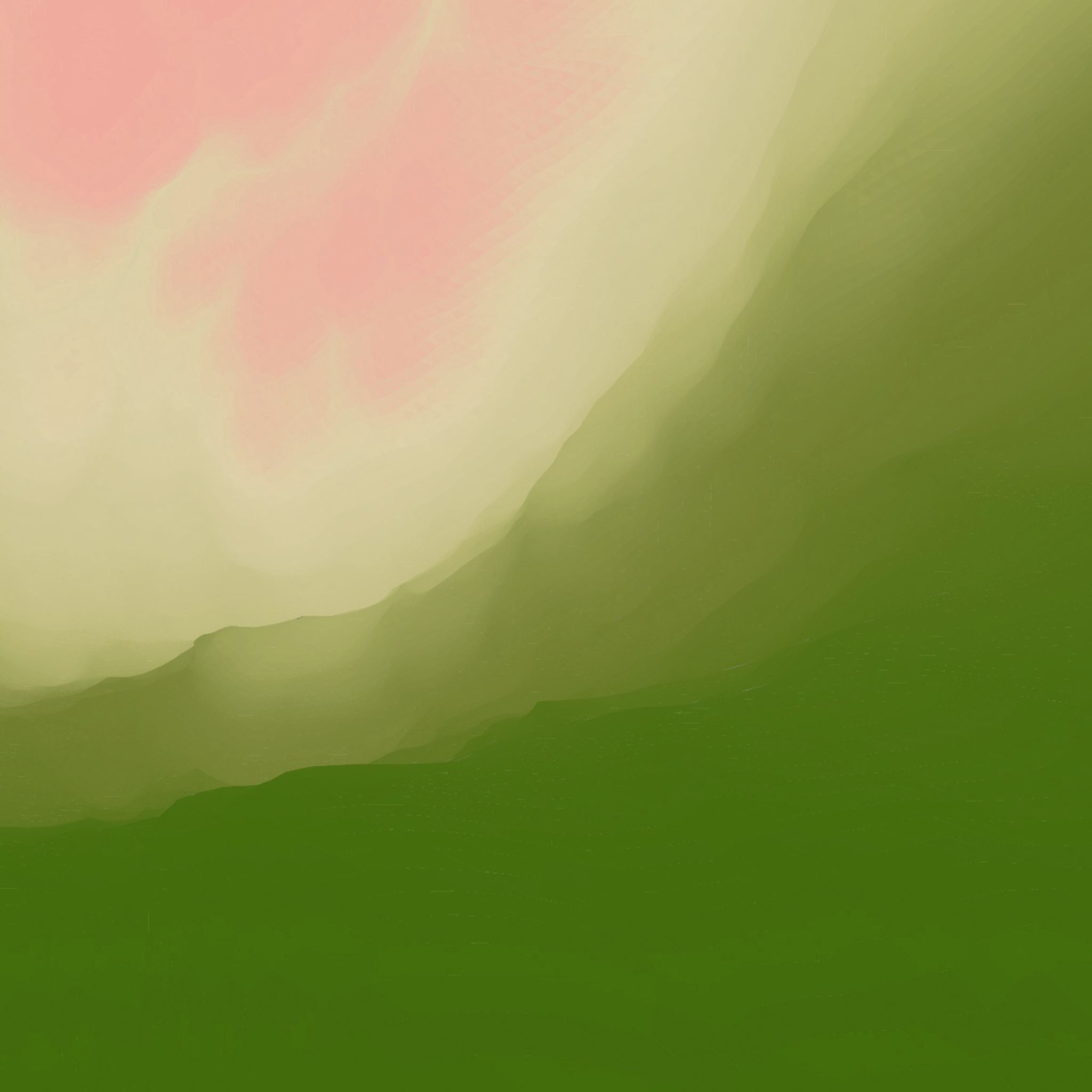 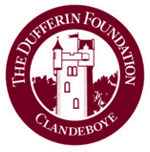 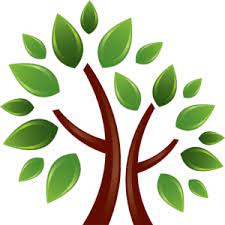 Leave no trace
Everyone helped to tidy up our site and leave no trace, in keeping with Forest School philosophy.
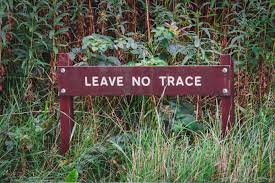 Forest School Awards - The outreach 
programme for Learning Without Walls
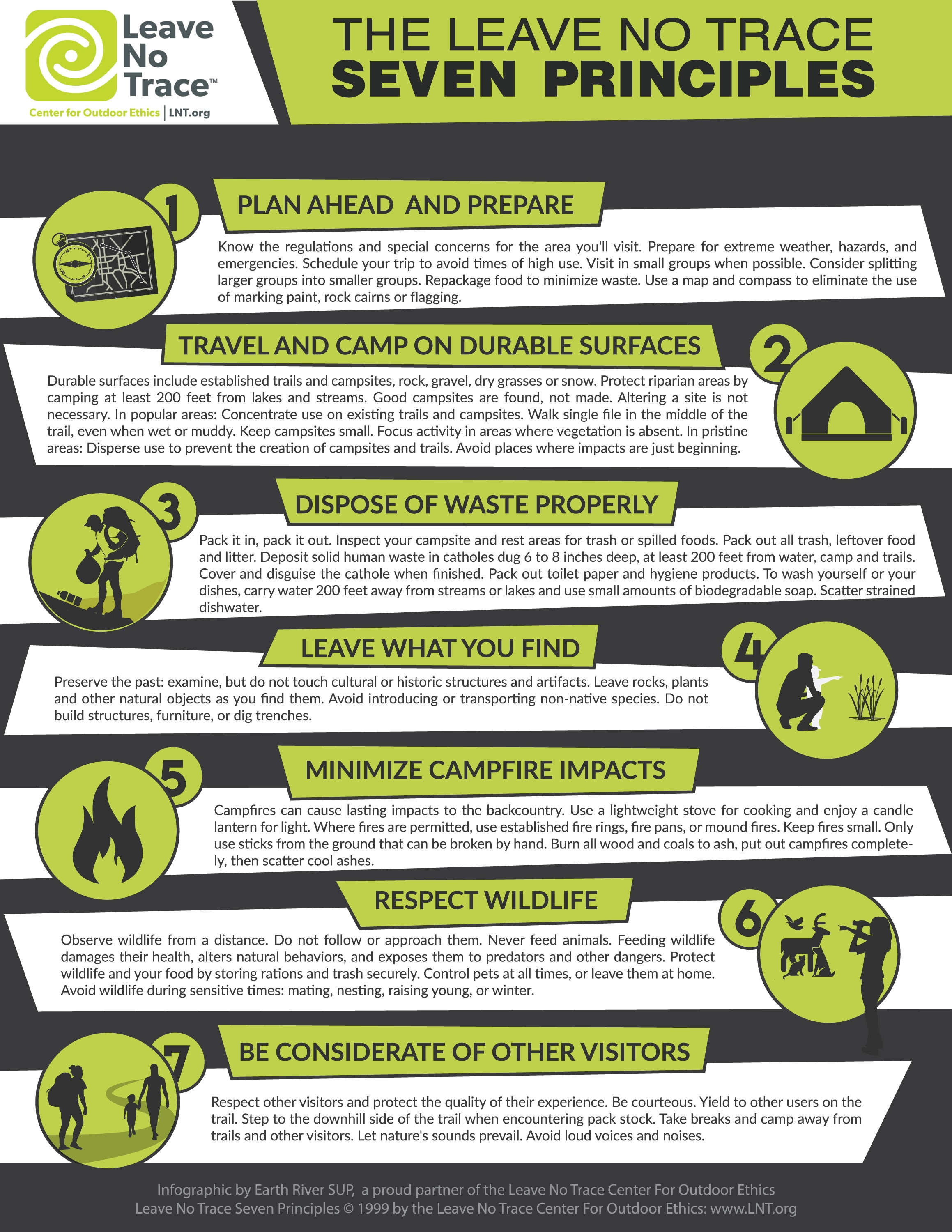 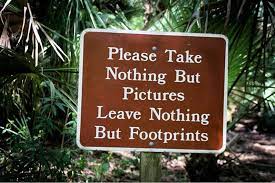 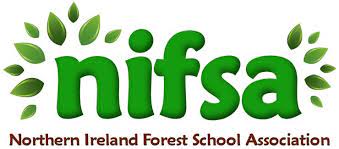